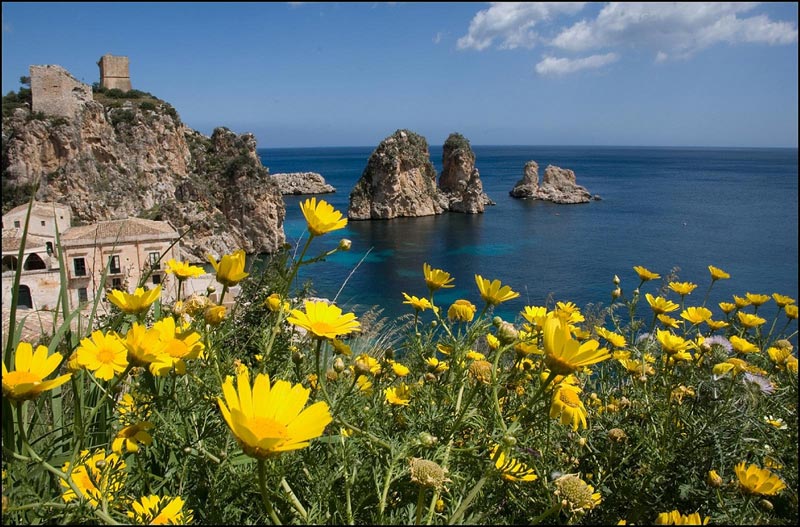 Giugno 
        June
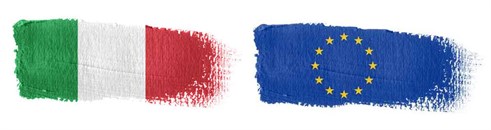 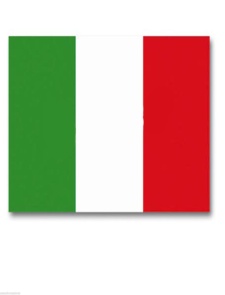 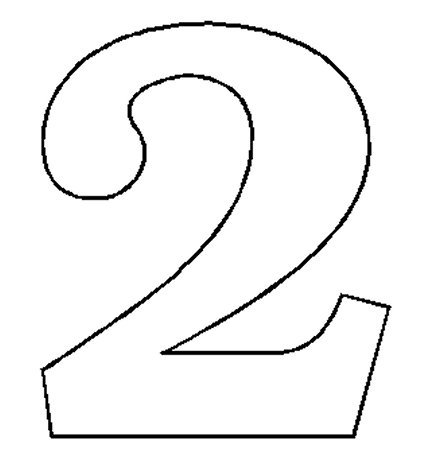 Giugno si celebra la festa della Repubblica Italiana istituita nel 1946
Il
-the Republic Day is celebrated
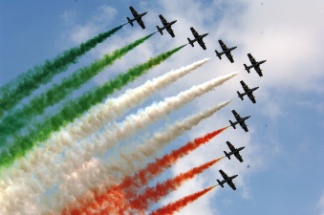 5
Il 5 Giugno si celebra la festa della Terra
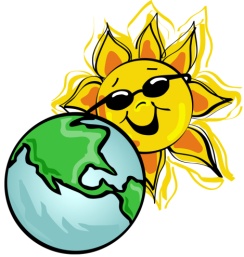 - Earth day is celebrated